מלכים ב'
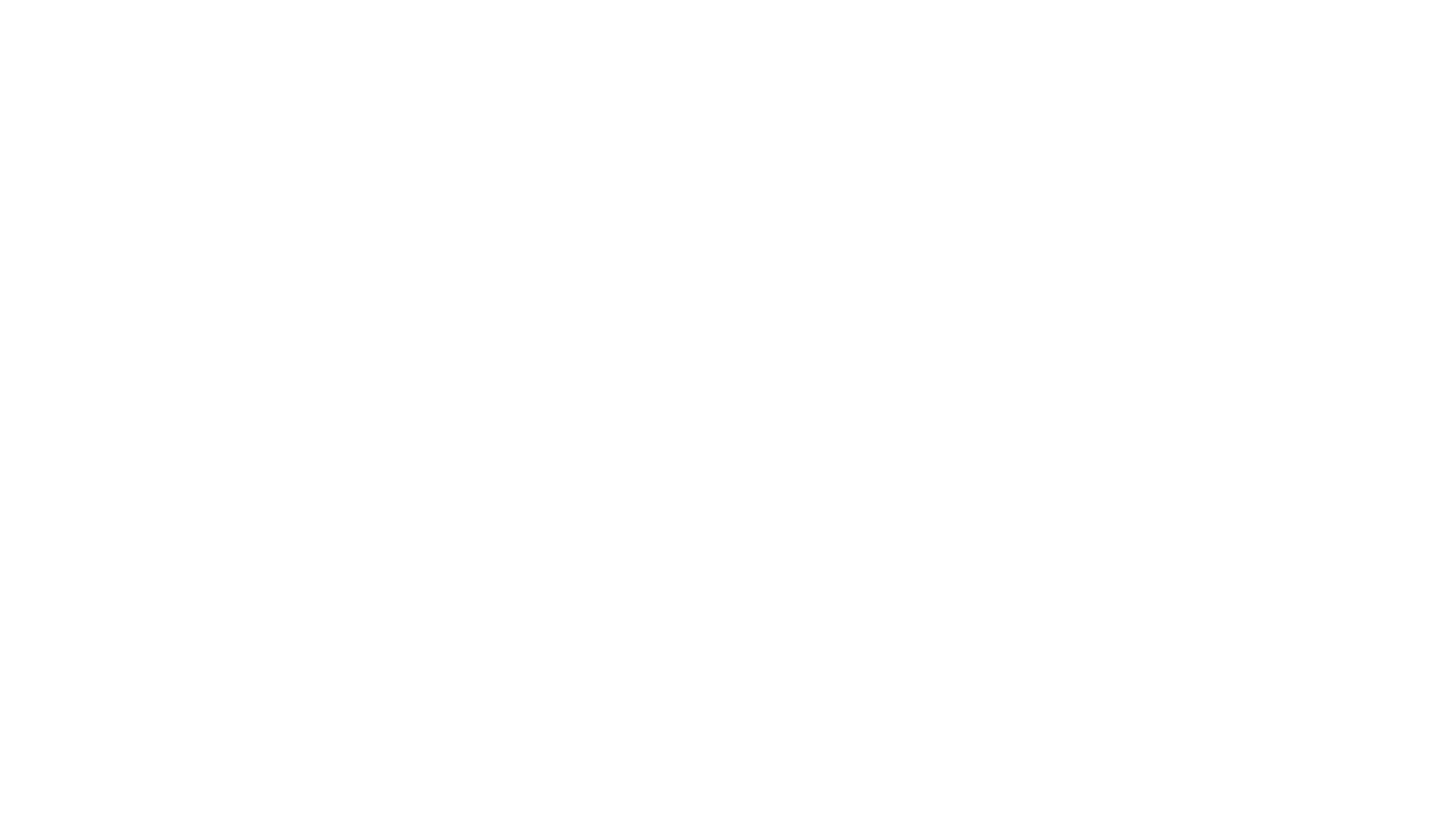 פרקים י"ד- כ'
קצת רקע על פילוג הממלכה...
פילוג ממלכת שלמה השלמה
מדוע התפלגה ממלכת ישראל המאוחדת לשתי ממלכות? 

שתי תשובות שונות בשני פרקים סמוכים:

 בפרק י"א ניתנת על כך תשובה 'דתית': הסיבה לפילוג הממלכה היא חטאיו של שלמה והעונש שנגזר עליו מאת ה'; 

בפרק י"ב ניתנת על כך תשובה 'היסטורית': 
תביעת העם מרחבעם להקלת העול שהעמיס שלמה על שבטי ישראל 
והחלטת רחבעם לדחות בגסות את התביעה –  גרמו למרידת שבטי ישראל 
במלכות בית דוד ולהקמת ממלכה משלהם.
הקדמה לספר מלכים ב'
יחידת לימוד זו בספר מלכים עוסקת בתקופה של כמאה שנים משמעותיות ביותר בחיי עם ישראל בתקופת בית-המקדש הראשון,  ובתוכן מתנבא ישעיהו בן אמוץ מימי עוזיה ועד ימי חזקיה. 
(במקביל לו מתנבאים בתקופה זו גם הושע, עמוס ומיכה) 

ימי ירבעם בן יואש מלך ישראל  ועוזיה (עזריה) בן אמציה מלך יהודה  הם ימים של התרחבות ועוצמה.
ירבעם ועוזיה מולכים ביחד על ממלכות שהקיפן המשותף כמעט שווה להיקפה של ממלכת שלמה!
בסוף ימיהם של ירבעם ועוזיה עולה בצפון  ממלכת אשור, ההופכת לאימפריה,  ובסופה של התקופה כולה, נחרבת  ממלכת שומרון על ידי האימפריה האשורית, תושביה גולים ומלך אשור מיישב במקומם עמים אחרים.  
באותו זמן מולך בירושלים חזקיהו בן אחז. חזקיה הוא אחד המלכים העושים את הישר בעיני ה' ועליו להתמודד עם ממלכת אשור ולהציל את ממלכת יהודה מידיה. ההצלה הנסית של ירושלים מיד ממלכת אשור מהווה אחד מן השיאים של ימי הבית הראשון.
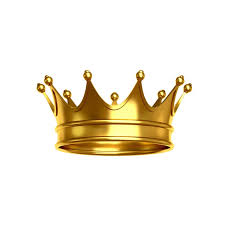 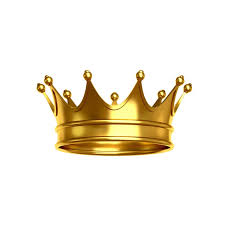 מבנה מלכים ב' פרקים ט"ו-כ' ודברי הימים ב'  ,כ"ו
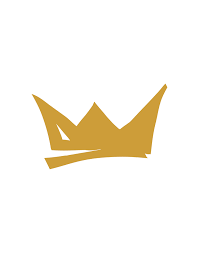 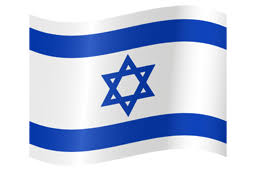 ישראל
יהודה
השנים האחרונות של ממלכת ישראל
ירבעם בן יואש (מלכים ב פרק י"ד כג-כט)
גודל הממלכה: חזרה לימי שלמה בהיקף שטחי השלטון הישראלי.
משך המלוכה: 41 שנים
הערכה רוחנית:   'ויעש הרע בעיני ה'
מדוע אם כן מושיע ה' את העם בימי ירבעם? 
מלבי"ם: (כו) כי ראה. רוצה לומר, שלא היה זה על-ידי שעשו תשובה, רק שראה ה' שעל-ידי עניים הם ממרים מאד, וכמתיאשים מכל תקוה מפליגים ברישעתם, וכיון שאינו מועיל בדרך העונשים וגם ראה שאם יניחם כך יאבדו ...
(כז) ולא דבר. רוצה לומר, ולא היה אז רצון ה' לכלותם כי עדיין לא נגזרה הגזרה בעת ההיא, לכן הושיעם ביד ירבעם:
הקב"ה ראה את עוניים ויסוריהם והחליט להושיע אותם למרות שמבחינת מעשיהם לא היו ראויים לכך.
ירבעם בן יואש
רד"ק מלכים ב פרק יד
(כה) אשר דבר ביד עבדו יונה בן אמתי. ... ומה שאמר אשר דבר ביד עבדו       יונה בן אמתי, רצה לומר, כמו שנתהפך להם בנינוה מרעה לטובה כך בימי ירבעם נהפך להם מרעה לטובה:

כמו שאנשי נינוה לא היו ראויים לסליחה על מעשיהם, כך דורו של ירבעם לא היה ראוי לסליחה אך הקב"ה הפך את גזירתם מרעה לטובה.
מלכות עוזיה (עזריה) מלכים ב'  פרק ט"ו: א-ז, דברי הימים ב' פרק כ"ו
גודל הממלכה: כל דרום הארץ עד אילת בדרום , כולל ארץ פלשתים במערב וארץ עמון במזרח. 
משך המלוכה: 52 שנים
הערכה רוחנית: עשה הישר בעיני ה',
מצב הממלכה: הרחבת הממלכה והצלחה בכיבושים, בניה נרחבת (מגדלים), צבא מסודר.
קריאת הפסוקים במלכים ובדברי הימים.

השלמה של הערכה הרוחנית: "וּכְחֶזְקָתוֹ גָּבַהּ לִבּוֹ עַד לְהַשְׁחִית וַיִּמְעַל בַּה' אֱלֹהָיו וַיָּבֹא אֶל הֵיכַל ה' לְהַקְטִיר עַל מִזְבַּח הַקְּטֹרֶת" –
מלכות עוזיהו – החלק הראשון והטוב דבה"י (פסוקים א–טו)
כל זמן שעוזיהו דרש "אֶת ה'" ושמע לנביאו זְכַרְיָהוּ - "הִצְלִיחוֹ הָאֱלֹהִים" בכל התחומים: 
מלחמות- בכיבוש הפלישתים, בהכנעת הערבים והעמונים.
גבולות- בהרחבת גבולות הממלכה, בבניין "עָרִים בְּאַשְׁדּוֹד וּבַפְּלִשְׁתִּים".
היבט כלכלי- במפעלי בנייה וחקלאות בכל רחבי הממלכה. 
היבט צבאי- גם את הצבא בנה עוזיהו היטב, עם לוחמים מצוידים באמצעי הלחימה הדרושים להגנה ולהתקפה "מָגִנִּים וּרְמָחִים וְכוֹבָעִים וְשִׁרְיֹנוֹת וּקְשָׁתוֹת וּלְאַבְנֵי קְלָעִים". 

הצלחת עוזיה וכוחו מתפרסמים – "וַיֵּצֵא שְׁמוֹ עַד לְמֵרָחוֹק כִּי הִפְלִיא לְהֵעָזֵר עַד כִּי חָזָק".
מלכות עוזיה – החטא ועונשו דבה"י (פסוקים טז–כג)
"וּכְחֶזְקָתוֹ גָּבַהּ לִבּוֹ עַד לְהַשְׁחִית"     או בעברית: ההצלחה עלתה לו לראש.
           במה זה בא לידי ביטוי? "וַיָּבֹא אֶל הֵיכַל ה' לְהַקְטִיר עַל מִזְבַּח הַקְּטֹרֶת". 
        מה הבעיה?
 זוהי עבודת קודש השמורה לכוהנים בלבד. אגב, הם אמרו זאת לעוזיהו במפורש "לֹא לְךָ עֻזִּיָּהוּ לְהַקְטִיר לַה' כִּי לַכֹּהֲנִים בְּנֵי אַהֲרֹן הַמְקֻדָּשִׁים לְהַקְטִיר", ורק להם. 
       אבל הגאווה מונעת הקשבה !! 
"וּבְזַעְפּוֹ עִם הַכֹּהֲנִים וְהַצָּרַעַת זָרְחָה בְמִצְחוֹ". את אחרית ימיו ו"עַד יוֹם מוֹתוֹ" בילה עוזיה ב"בֵּית הַחָפְשִׁית מְצֹרָע", ובנו יותם מלך תחתיו.
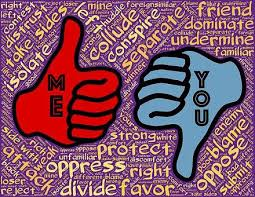 השנים האחרונות  של ממלכת ישראל: מלכים ב פרק ט"ו: ח-לא
זכריה בן ירבעם (משך  מלוכה: ששה חודשים - סוף ממלכת יהוא)
שלום בן יבש (משך  מלוכה: חודש)
מנחם בן גדי (משך  מלוכה: עשר שנים)
פקחיהו בן מנחם (משך  מלוכה: שנתיים)
פקח בן רמליהו (משך  מלוכה: עשרים שנה)
 
שלביה אחרונים של ממלכת ישראל כוללים החלפת מלכים ועליית ממלכת אשור.
דרך תיאור המתרחש בממלכת ישראל אנו עדים לשינוי מהותי המתרחש במרחב המדיני עולמי.
 עלייתה של ממלכת אשור! 
בימי מנחם בן גדי מוזכר בפעם הראשונה מלך אשור (פול) אותו משחד מנחם על מנת שיאפשר לו להמשיך למלוך (פרק ט"ו פסוקים י"ט – כ'). 
בימי פקח בן רמליהו מגיע תגלת פלאסר ומגלה את צפון ממלכת שומרון. (פרק ט"ו, פסוק כ"ט)
בפרק י"ז נקרא על חורבנה של ממלכת שומרון וגלות עשרת השבטים לאשור, גם ממלכת יהודה נדרשת להתמודד עם האיום האשורי.ועל כך בהמשך...
מלכים ב פרק י"ז, א' – ל"ג - סופה של ממלכת ישראל  עליית אשור
מלכות יותם מלך יהודה: מלכים ב פרק ט"ו: ל"ב-לח
משך  מלוכה:  16 שנים. לא נכנס לשאלה האם מלך בימי אביו ואם כן, כמה זמן מלך בחיי אביו.

הערכה רוחנית: ויעש הישר... רק לא סרו הבמות

גודל הממלכה: ממלכתו של יותם מצטמצמת:  (לז) בַּיָּמִים הָהֵם הֵחֵל ה'  לְהַשְׁלִיחַ בִּיהוּדָה רְצִין מֶלֶךְ אֲרָם וְאֵת פֶּקַח בֶּן רְמַלְיָה
בזכות מי תבוא הישועה על ירושלים?
בזכות דוד שה' כרת עמו ברית עולם (ש"ב כג ה). וכנבואת אחיה השילוני: "למען עבדי דוד ולמען ירושלם, העיר אשר בחרתי בה מכל שבטי ישראל... למען היות ניר לדויד עבדי כל הימים לפני בירושלם, העיר אשר בחרתי לי לשום שמי שם"
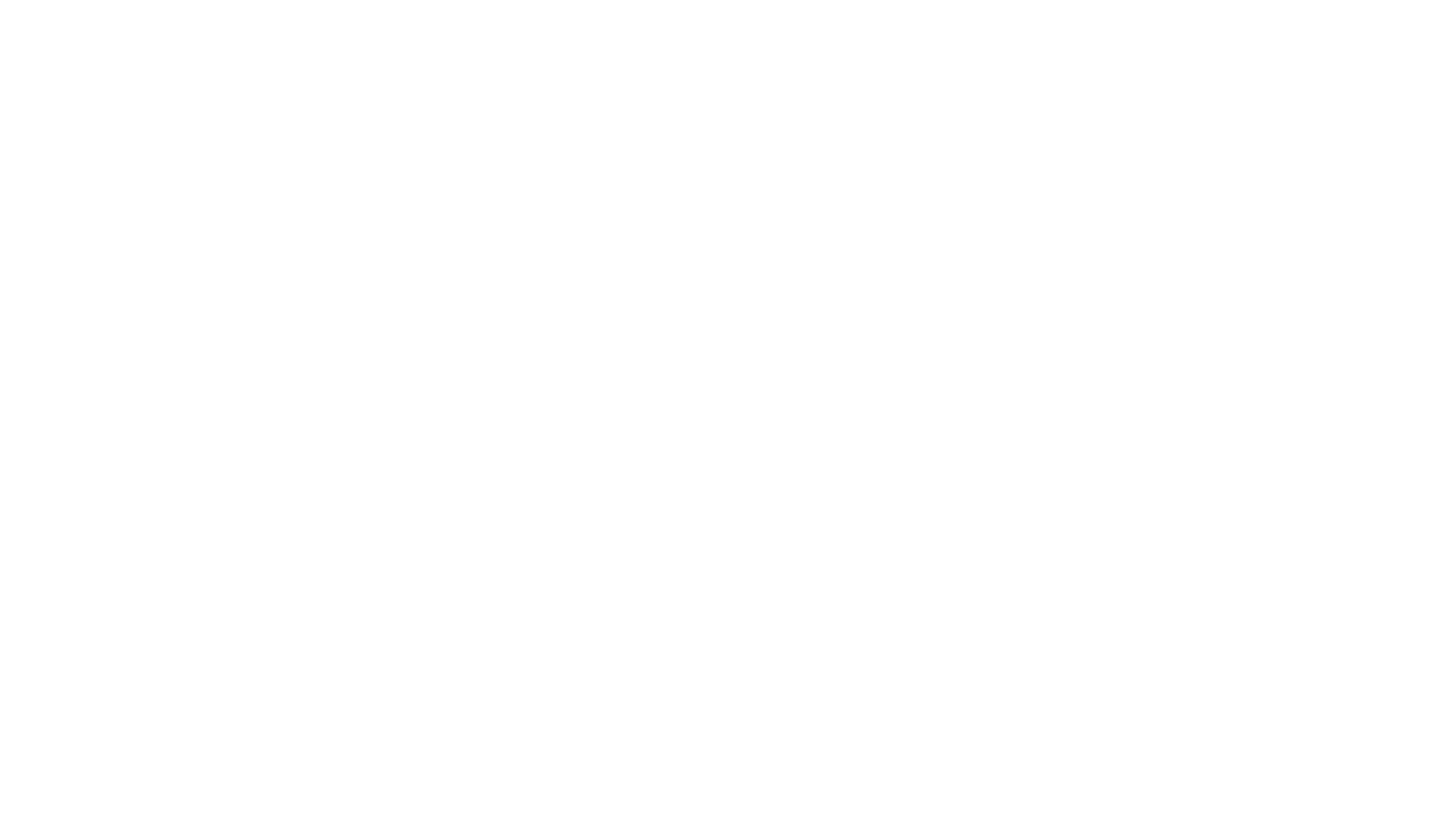 פרק י"ז פסוקים א'-ו'- שלבי ההתדרדרות של מלכות ישראל
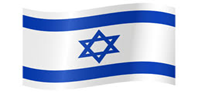 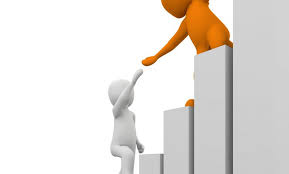 בשנה ה 21 לאחז מלך יהודה מולך הושע בן אלה מלך ישראל. הוא מולך תשע שנים. 
הוא עושה הרע בעיני ה'. 
בימיו עלה שלמנאסר מלך אשור – הושע הופך לעבד שלו, ומעלה לו מנחה= מס, לאות כניעה ולשם פיוס והרגעה. 
מלך אשור מגלה באמצעות המודיעין שלו שהושע מתכוון למרוד בו, יחד עם מצרים, וזו הסיבה שלא העלה לו מנחה כמו בכל שנה...
פרקים י"ח- י"ט ימי חזקיהו
חזקיה עולה למלוך בימי מי שהיה אחרון מלכי ישראל- הושע בן אלה. 

משך מלכותו: 29 שנים
הערכה רוחנית: "ויעש הישר בעיני ה'"
פירוט עשייתו בתחום הדתי:  
הסיר את הבמות, 
שיבר את המצבות,
כרת את האשרה, 
כיתת את נחש הנחושת.
לאחר התקופה של אחז אביו, חזקיהו עשה        
                מהפיכה דתית!
חזקיה המלך
המלך חזקיהו עושה מהפכה דתית.
מהפכה זו, המתוארת בספר מלכים ב' פרק יח בקצרה, ובאריכות בדה"ב פרקים כט-לא והיא כללה:

[1] השמדת עבודת-האלילים שבה עסקו בנ"י בהשפעת עמי האיזור.

[2] השמדת נחש הנחושת שעשה משה (במדבר כ"א: ט).  בני-ישראל  שמרו עליו    
     למעלה מ-700 שנה והפכו אותו לעבודה זרה.

[3] הריסת הבמות ששימשו לעבודת ה' (דהי"ב ל"א וכן מל"ב י"ח: כב)
פעולות חזקיהו המלך בתחום הדתי, לפי דבה"י
על דמותו ומעשיו של חזקיהו יש להרחיב גם מתוך דברי הימים ב' (כ"ט-ל"א) 
טיהור המקדש (כ"ט) 
על הפסח שעשה (ל') 
ועל תהליך החזרה בתשובה שכלל גם את הנשארים באפרים לאחר חורבן ממלכת ישראל. (ל"א פסוק א') כחלק מהניסיון של חזקיהו לאחד את מי שלא גלה ממלכת ישראל בחורבן שומרון, לממלכת אחת שעיר הבירה שלה היא ירושלים שבתוכה בית ה'.
המלך חזקיהו- היבט מדיני
המהפכה הרוחנית תורגמה גם להיבטים מדיניים -  פריקת עול אשור וכיבושים בארץ פלישתים. 
(ז) וְהָיָה ה' עִמּוֹ בְּכֹל אֲשֶׁר יֵצֵא יַשְׂכִּיל וַיִּמְרֹד בְּמֶלֶךְ אַשּׁוּר וְלֹא עֲבָדוֹ:
     
 מלבי"ם:
(ז) והיה ה' עמו. כמו שדבק בה' כן היה ה' עמו ועי"כ השכיל בכל דרכיו ע"י עזר אלוה (עזרת ה') . ותחת שבימי אחז גבר עליו מלך ישראל והוצרך להיות עבד לאשור כדי שיושיעהו מידו, ופלישתים פשטו בארץ יהודה, היה הכל בהפך, הוא מרד במלך אשור. 
מה ניתן ללמוד מדברי המלבי"ם על הבדלי התנהלות ממלכת יהודה בתק' אחז ובתק' חזקיה?
ההכרעה
לאחר כל המאמצים, אין לחזקיהו יכולת עמידה אמיתית מול מלך אשור
   ובפרק י"ט אנו קוראים על הפניה לנביא לישועה. 
(א) וַיְהִי כִּשְׁמֹעַ הַמֶּלֶךְ חִזְקִיָּהוּ וַיִּקְרַע אֶת בְּגָדָיו וַיִּתְכַּס בַּשָּׂק וַיָּבֹא בֵּית יְקֹוָק:
(ב) וַיִּשְׁלַח אֶת אֶלְיָקִים אֲשֶׁר עַל הַבַּיִת וְשֶׁבְנָא הַסֹּפֵר וְאֵת זִקְנֵי הַכֹּהֲנִים מִתְכַּסִּים בַּשַּׂקִּים אֶל יְשַׁעְיָהוּ הַנָּבִיא בֶּן אָמוֹץ:

הפניה לישעיהו

 ג) וַיֹּאמְרוּ אֵלָיו כֹּה אָמַר חִזְקִיָּהוּ יוֹם צָרָה וְתוֹכֵחָה וּנְאָצָה הַיּוֹם הַזֶּה כִּי בָאוּ בָנִים עַד מַשְׁבֵּר וְכֹחַ אַיִן לְלֵדָה:

 דעת מקרא: אכן באו בנים עד משבר כלומר ישראל שהם בנים לה' אין להם כוח להתגבר על הצרה הזאת ורמז שאין בידיו להכריע אם להיכנע לסנחריב או להמשיך במלחמה ויסוד הדברים בציור של אישה שתקפוה צירי לידה אולם אזלו כוחותיה ואינה מאפשרת לבניה לשבור (לפרוץ) את פי הרחם ולצאת לאוויר העולם, ולפיכך נתונה גם היא וגם בניה נתונים בסכנת מוות – משבר =כסא היולדת.
הפניה לישעיהו הנביא
(ג) וַיֹּאמְרוּ אֵלָיו כֹּה אָמַר חִזְקִיָּהוּ יוֹם צָרָה וְתוֹכֵחָה וּנְאָצָה הַיּוֹם הַזֶּה כִּי בָאוּ בָנִים עַד מַשְׁבֵּר וְכֹחַ אַיִן לְלֵדָה:
                                     רבשקה חירף את ה' - חילול ה'.
 דעת מקרא: אכן באו בנים עד משבר כלומר ישראל שהם בנים לה' אין להם כוח להתגבר על הצרה הזאת ורמז שאין בידיו להכריע אם להיכנע לסנחריב או להמשיך במלחמה ויסוד הדברים בציור של אישה שתקפוה צירי לידה אולם אזלו כוחותיה ואינה מאפשרת לבניה לשבור (לפרוץ) את פי הרחם ולצאת לאוויר העולם, ולפיכך נתונה גם היא וגם בניה נתונים בסכנת מוות – משבר =כסא היולדת. 
(ד) אוּלַי יִשְׁמַע ה' אֱלֹהֶיךָ אֵת כָּל דִּבְרֵי רַב שָׁקֵה אֲשֶׁר שְׁלָחוֹ מֶלֶךְ אַשּׁוּר אֲדֹנָיו לְחָרֵף אֱלֹהִים חַי וְהוֹכִיחַ בַּדְּבָרִים אֲשֶׁר שָׁמַע ה' אֱלֹהֶיךָ וְנָשָׂאתָ תְפִלָּה בְּעַד הַשְּׁאֵרִית הַנִּמְצָאָה:
                                                ירושלים היא שארית פליטה ואולי ירחם עליה ה'.
תשובת ישעיהו הנביא
(ו) וַיֹּאמֶר לָהֶם יְשַׁעְיָהוּ כֹּה תֹאמְרוּן אֶל אֲדֹנֵיכֶם כֹּה אָמַר ה' אַל תִּירָא מִפְּנֵי הַדְּבָרִים אֲשֶׁר שָׁמַעְתָּ אֲשֶׁר גִּדְּפוּ נַעֲרֵי מֶלֶךְ אַשּׁוּר אֹתִי:
(ז) הִנְנִי נֹתֵן בּוֹ רוּחַ וְשָׁמַע שְׁמוּעָה וְשָׁב לְאַרְצוֹ וְהִפַּלְתִּיו בַּחֶרֶב בְּאַרְצוֹ:

 ביאושו חזקיהו פונה אל הנביא והלה מרגיע אותו בשם האל "אל תירא מפני הדברים אשר שמעת". 
 תשובת ישעיהו לפניה אליו: אין צורך לפחד מדברי רבשקה, ה' יגרום לו לשוב לארצו ויפילו בחרב.
מלך אשור שולח אזהרה לחזקיהו
ח) וַיָּשָׁב רַב שָׁקֵה וַיִּמְצָא אֶת מֶלֶךְ אַשּׁוּר נִלְחָם עַל לִבְנָה כִּי שָׁמַע כִּי נָסַע מִלָּכִישׁ:
(ט) וַיִּשְׁמַע אֶל תִּרְהָקָה מֶלֶךְ כּוּשׁ לֵאמֹר הִנֵּה יָצָא לְהִלָּחֵם אִתָּךְ וַיָּשָׁב וַיִּשְׁלַח מַלְאָכִים אֶל חִזְקִיָּהוּ לֵאמֹר:
(י) כֹּה תֹאמְרוּן אֶל חִזְקִיָּהוּ מֶלֶךְ יְהוּדָה לֵאמֹר אַל יַשִּׁאֲךָ אֱלֹהֶיךָ אֲשֶׁר אַתָּה בֹּטֵחַ בּוֹ לֵאמֹר לֹא תִנָּתֵן יְרוּשָׁלִַם בְּיַד מֶלֶךְ אַשּׁוּר:
(יא) הִנֵּה אַתָּה שָׁמַעְתָּ אֵת אֲשֶׁר עָשׂוּ מַלְכֵי אַשּׁוּר לְכָל הָאֲרָצוֹת לְהַחֲרִימָם וְאַתָּה תִּנָּצֵל:
(יב) הַהִצִּילוּ אֹתָם אֱלֹהֵי הַגּוֹיִם אֲשֶׁר שִׁחֲתוּ אֲבוֹתַי אֶת גּוֹזָן וְאֶת חָרָן וְרֶצֶף וּבְנֵי עֶדֶן אֲשֶׁר בִּתְלַאשָּׂר:
(יג) אַיּוֹ מֶלֶךְ חֲמָת וּמֶלֶךְ אַרְפָּד וּמֶלֶךְ לָעִיר סְפַרְוָיִם הֵנַע וְעִוָּה:


רבשקה, שליח סנחריב, ממשיך בלוחמה הפסיכולוגית. כאילו ידע שחזקיה נועץ באל, הוא מצהיר – יש להניח כי גם עתה מדבר ביהודית ובאזני כל העם, כדי לערער את האמון בין העם למלכו – הוא אומר שפניה לה' לא תציל את מלך יהודה, שכן אלהי העמים אחרים לא הצילו אותם מידו של סנחריב.
תגובת חזקיהו
וַיִּקַּח חִזְקִיָּהוּ אֶת הַסְּפָרִים מִיַּד הַמַּלְאָכִים וַיִּקְרָאֵם וַיַּעַל בֵּית ה' וַיִּפְרְשֵׂהוּ חִזְקִיָּהוּ לִפְנֵי ה': 
(טו) וַיִּתְפַּלֵּל חִזְקִיָּהוּ לִפְנֵי ה' וַיֹּאמֶר ה' אֱלֹהֵי יִשְׂרָאֵל יֹשֵׁב הַכְּרֻבִים אַתָּה הוּא הָאֱלֹהִים לְבַדְּךָ לְכֹל מַמְלְכוֹת הָאָרֶץ אַתָּה עָשִׂיתָ אֶת הַשָּׁמַיִם וְאֶת הָאָרֶץ:
(טז) הַטֵּה  ה' אָזְנְךָ וּשֲׁמָע פְּקַח ה' עֵינֶיךָ וּרְאֵה וּשְׁמַע אֵת דִּבְרֵי סַנְחֵרִיב אֲשֶׁר שְׁלָחוֹ לְחָרֵף אֱלֹהִים חָי:
(יז) אָמְנָם ה' הֶחֱרִיבוּ מַלְכֵי אַשּׁוּר אֶת הַגּוֹיִם וְאֶת אַרְצָם:
(יח) וְנָתְנוּ אֶת אֱלֹהֵיהֶם בָּאֵשׁ כִּי לֹא אֱלֹהִים הֵמָּה כִּי אִם מַעֲשֵׂה יְדֵי אָדָם עֵץ וָאֶבֶן וַיְאַבְּדוּם:
(יט) וְעַתָּה  ה' אֱלֹהֵינוּ הוֹשִׁיעֵנוּ נָא מִיָּדוֹ וְיֵדְעוּ כָּל מַמְלְכוֹת הָאָרֶץ כִּי אַתָּה ה' אֱלֹהִים לְבַדֶּךָ:
תגובת חזקיהו
אמנם יש ממש בטענת סנחריב לפיה החריבו מלכי אשור את הגויים ואת ארצם, אבל זאת בגלל שאין בפסילים שום כח אלוהי.
   הם אינם אלא עץ ואבן פסלים דוממים, מעשה ידי אדם, ועל כן יכלו מלכי אשור להשמידם. חזקיהו מבקש מה' להושיע את   
   עמו וע"י כך יתקדש ה'. "וידעו כל ממלכות הארץ כי אתה ה' אלקים לבדך" (פס' ט"ו)
    עם הצלת ירושלים מידי סנחריב יגדל כבוד ה' אלוקי ישראל ויקודש שמו בכל העמים והארצות.
תשובת ישעיהו
(כ) וַיִּשְׁלַח יְשַׁעְיָהוּ בֶן אָמוֹץ אֶל חִזְקִיָּהוּ לֵאמֹר כֹּה אָמַר ה' אֱלֹהֵי יִשְׂרָאֵל אֲשֶׁר הִתְפַּלַּלְתָּ אֵלַי אֶל סַנְחֵרִב מֶלֶךְ אַשּׁוּר שָׁמָעְתִּי:
(כא) זֶה הַדָּבָר אֲשֶׁר דִּבֶּר ה' עָלָיו בָּזָה לְךָ לָעֲגָה לְךָ בְּתוּלַת בַּת צִיּוֹן אַחֲרֶיךָ רֹאשׁ הֵנִיעָה בַּת יְרוּשָׁלִָם:
(כב) אֶת מִי חֵרַפְתָּ וְגִדַּפְתָּ וְעַל מִי הֲרִימוֹתָ קּוֹל וַתִּשָּׂא מָרוֹם עֵינֶיךָ עַל קְדוֹשׁ יִשְׂרָאֵל:
תשובת ישעיהו הסבר..
ישעיהו הנביא שולח לחזקיהו את דבר ה' בתשובה לתפילתו בבית ה' על דברי הרהב של סנחריב. שליחו של הנביא אומר לחזקיהו שתפילתו התקבלה, והשמיע לו את נבואת ישעיהו בלשון עבר כאילו כבר התקיימה, כי דבר ה' לא ישוב לאחור ריקם. ירושלים מתוארות בנבואתו בסגנון מליצי כנערה גאה הלועגת לסנחריב. "בזה לך, לעגה לך בתולת בת ציון, אחריך ראש הניעה בת ירושלם" (פס' כא). 
  תנועת הראש מבטאת בוז ולעג. הנביא פונה לסנחריב :
"את מי חרפת וגדפת ועל מי הרימות קול ותשא מרום עינך? על קדוש ישראל"
המשך דברי ישעיהו הנביא
(כג) בְּיַד מַלְאָכֶיךָ חֵרַפְתָּ אֲ-דֹנָי וַתֹּאמֶר בְּרֹב רִכְבִּי אֲנִי עָלִיתִי מְרוֹם הָרִים יַרְכְּתֵי לְבָנוֹן וְאֶכְרֹת קוֹמַת אֲרָזָיו מִבְחוֹר בְּרֹשָׁיו וְאָבוֹאָה מְלוֹן קִצֹּה יַעַר כַּרְמִלּוֹ:
(כד) אֲנִי קַרְתִּי וְשָׁתִיתִי מַיִם זָרִים וְאַחְרִב בְּכַף פְּעָמַי כֹּל יְאֹרֵי מָצוֹר:
(כה) הֲלֹא שָׁמַעְתָּ לְמֵרָחוֹק אֹתָהּ עָשִׂיתִי לְמִימֵי קֶדֶם וִיצַרְתִּיהָ עַתָּה הֲבֵיאתִיהָ וּתְהִי לַהְשׁוֹת גַּלִּים נִצִּים עָרִים בְּצֻרוֹת:
(כו) וְיֹשְׁבֵיהֶן קִצְרֵי יָד חַתּוּ וַיֵּבֹשׁוּ הָיוּ עֵשֶׂב שָׂדֶה וִירַק דֶּשֶׁא חֲצִיר גַּגּוֹת וּשְׁדֵפָה לִפְנֵי קָמָה:
(כז) וְשִׁבְתְּךָ וְצֵאתְךָ וּבֹאֲךָ יָדָעְתִּי וְאֵת הִתְרַגֶּזְךָ אֵלָי:
(כח) יַעַן הִתְרַגֶּזְךָ אֵלַי וְשַׁאֲנַנְךָ עָלָה בְאָזְנָי וְשַׂמְתִּי חַחִי בְּאַפֶּךָ וּמִתְגִּי בִּשְׂפָתֶיךָ וַהֲשִׁבֹתִיךָ בַּדֶּרֶךְ אֲשֶׁר בָּאתָ בָּהּ:
(כט) וְזֶה לְּךָ הָאוֹת אָכוֹל הַשָּׁנָה סָפִיחַ וּבַשָּׁנָה הַשֵּׁנִית סָחִישׁ וּבַשָּׁנָה הַשְּׁלִישִׁית זִרְעוּ וְקִצְרוּ וְנִטְעוּ כְרָמִים וְאִכְלוּ פִרְיָם:
ישעיהו מנבא את קיצו של מלך אשור
(ל) וְיָסְפָה פְּלֵיטַת בֵּית יְהוּדָה הַנִּשְׁאָרָה שֹׁרֶשׁ לְמָטָּה וְעָשָׂה פְרִי לְמָעְלָה:
(לא) כִּי מִירוּשָׁלִַם תֵּצֵא שְׁאֵרִית וּפְלֵיטָה מֵהַר צִיּוֹן קִנְאַת ה' צְבָאוֹת תַּעֲשֶׂה זֹּאת: (לב) לָכֵן כֹּה אָמַר  ה' אֶל מֶלֶךְ אַשּׁוּר לֹא יָבֹא אֶל הָעִיר הַזֹּאת וְלֹא יוֹרֶה שָׁם חֵץ וְלֹא יְקַדְּמֶנָּה מָגֵן וְלֹא יִשְׁפֹּךְ עָלֶיהָ סֹלְלָה:
(לג) בַּדֶּרֶךְ אֲשֶׁר יָבֹא בָּהּ יָשׁוּב וְאֶל הָעִיר הַזֹּאת לֹא יָבֹא נְאֻם ה' :
(לד) וְגַנּוֹתִי אֶל הָעִיר הַזֹּאת לְהוֹשִׁיעָהּ לְמַעֲנִי וּלְמַעַן דָּוִד עַבְדִּי:
 ישעיהו הנביא מעודד ומחזק את אנשי ירושלים : "לכן כה אמר ה' אל מלך אשור : לא יבא אל העיר הזאת ולא יורה שם חץ, ולא יקדמנה מגן, ולא ישפך עליה סללה" (פס' לב). 
ההצלה לא תבוא מניצחון בקרב. מלך אשור לא יקרב אל העיר במגן ונשק ולא ישפוך סוללה כדי להסתער מעליה. מלך אשור ינחל תבוסה מוחצת וימהר לנוס אל ארצו באותה דרך שבה בא.
 אילו היה מנצח היה בוחר לו דרך חדשה כדי לכבוש בדרכו ערים נוספות.